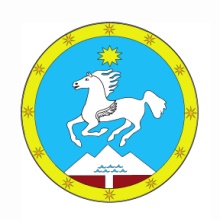 БЮДЖЕТ ДЛЯ ГРАЖДАН
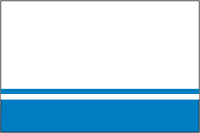 по Решению Совета депутатов Улаганского района от 29.12.2020 г. № 14-4 «О бюджете МО»Улаганский район» на 2021 год и на плановый период 2022 и 2023 годов»
ГЛОССАРИЙ
• Бюджетный процесс – деятельность участников бюджетного процесса по планированию, утверждению и исполнению бюджета, по контролю за его исполнением, осуществлению бюджетного учета, ведению бюджетной отчетности и внешней проверке. 
• Бюджет Улаганского района– форма образования и расходования денежных средств, предназначенных для финансового обеспечения расходных обязательств района. 
• Консолидированный бюджет Улаганского района– это свод из районного бюджета и местных бюджетов сельских поселений (без учета межбюджетных трансфертов между этими бюджетами). 
• Доходы бюджета – поступающие в бюджет денежные средства, за исключением источников финансирования дефицита бюджета. 
• Расходы бюджета – выплачиваемые из бюджета денежные средства, за исключением источников финансирования дефицита бюджета. 
• Профицит бюджета – превышение доходов бюджета над его расходами. 
• Дефицит бюджета – превышение расходов бюджета над его доходами.
 • Источники финансирования дефицита бюджета – средства, привлекаемые в бюджет для покрытия дефицита (кредиты банков, кредиты от других уровней бюджетов, ценные бумаги, иные источники). 
• Межбюджетные трансферты – средства, предоставляемые одним бюджетом бюджетной системы Российской Федерации другому бюджету бюджетной системы Российской Федерации. 
• Дотации – межбюджетные трансферты, предоставляемые на безвозмездной и безвозвратной основе без установления направлений их использования. 
• Субсидии – средства, предоставляемые на софинансирование расходов бюджета. Субсидии могут предоставляться нижестоящему бюджету , а так же физическим и юридическим лицам. 
• Субвенции – средства, предоставляемые на реализацию переданных полномочий (когда полномочие передается с одного уровня бюджета на другой, то финансирование всегда осуществляется за счет бюджета, который передал полномочие). 
• Государственная программа – комплекс мероприятий, реализация которых обеспечивает достижение приоритетов и целей государственной политики в сфере социально-экономического развития. 
• Национальный проект - проект, обеспечивающий достижение целей, выполнение задач, определенных Указом Президента РФ от 7 мая 2018 года № 204 «О национальных целях и стратегических задачах развития РФ на период до 2024 года».
 • Региональный проект - проект, обеспечивающий достижение целей, показателей и результатов федерального проекта в рамках реализации национального проекта
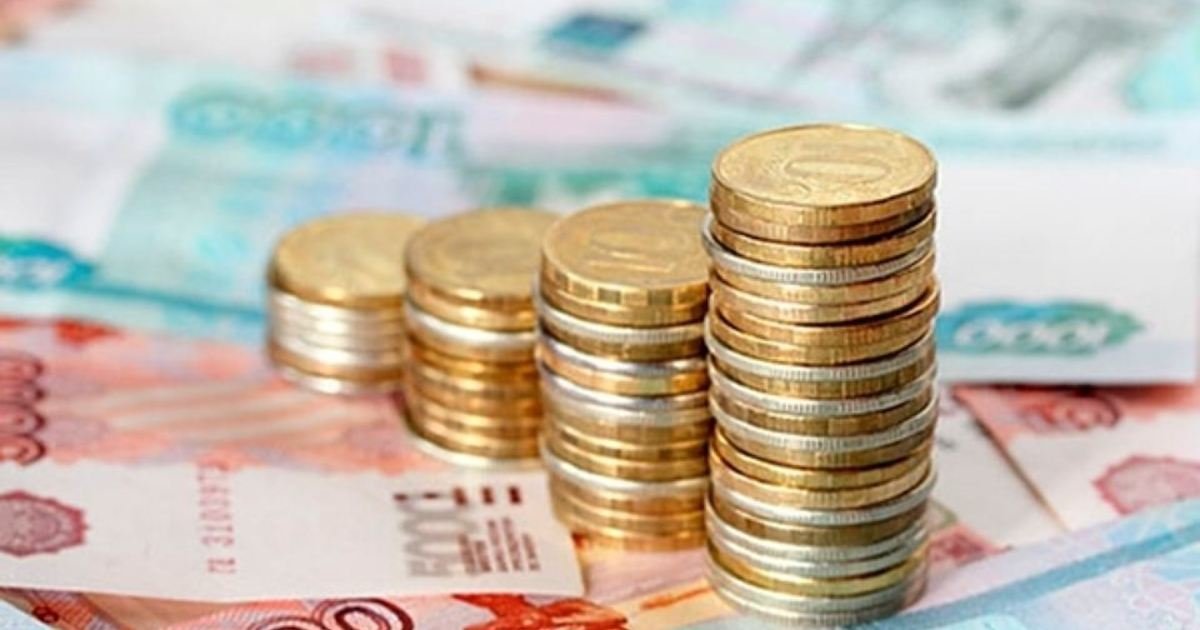 ЭТАПЫ БЮДЖЕТНОГО ПРОЦЕССА
1.  СОСТАВЛЕНИЕ ПРОЕКТА БЮДЖЕТА
2.  РАССМОТРЕНИЕ И УТВЕРЖДЕНИЕ БЮДЖЕТА
3.  КОНТРОЛЬ И ИСПОЛНЕНИЕ БЮДЖЕТА
4.  СОСТАВЛЕНИЕ, ВНЕШНЯЯ ПРОВЕРКА, РАССМОТРЕНИЕ И УТВЕРЖДЕНИЕ БЮДЖЕТНОЙ ОТЧЕТНОСТИ
Проект бюджета района составляется на очередной финансовый год и плановый период в режиме скользящей трехлетки. Администрация МО «Улаганский район» представляет на рассмотрение  Совета депутатов проект закона о бюджете района не позднее 15 ноября текущего года. Совет депутатов рассматривает проект бюджета района в двух чтениях. Решение об утверждении бюджета района считается принятым, если за него проголосовало не менее 2/3 от численности состава районного Совета депутатов МО «Улаганский район». Настоящее Решение подлежит официальному опубликованию не позднее 10 дней после его подписания.
Основные характеристики бюджета МО «Улаганский район»  за 2019-2023 годы и их прогноз
тыс.руб.
Структура расходов бюджета МО «Улаганский район» на 2021 год (в %)
Структура доходов бюджета МО «Улаганский район» на 2021 год (тыс.рублей)
Прогноз поступления налоговых и неналоговых доходов в бюджет МО «Улаганский район» 2021 года (тыс. руб.)
Структура расходов бюджета МО «Улаганский район» на 2021 год на социальную сферу
Структура прогнозных показателей налоговых и неналоговых доходов бюджет МО «Улаганский район» на 2021 год (В ТЫС.РУБ.)
Структура муниципальных программ
4 муниципальные программы 


11 подпрограмм
Программный бюджет
Экономическое развитие МО «Улаганский район»
Социальное развитие МО «Улаганский район»
Повышение эффективности систем жизнеобеспечения МО «Улаганский район»
Управление муниципальным и финансовым имуществом МО «Улаганский район»
Повышение качества управления муниципальными финансами
Развитие жилищно-коммунального комплекса
Развитие культуры
Развитие малого и среднего предприниматель-ства
Развитие физической культуры и спорта
Обеспечение безопасной жизнедеятельности населения
Развитие инвестиционного и имиджевого потенциала
Повышение качества управления муниципальным имуществом
Развитие образования
Развитие дорожно-транспортной системы
Развитие системы социальной поддержки населения